Figure 2. Representative examples of RASSF1A MSP reactions of six endometrial carcinoma patients. The presence of a ...
Ann Oncol, Volume 18, Issue 3, March 2007, Pages 491–497, https://doi.org/10.1093/annonc/mdl455
The content of this slide may be subject to copyright: please see the slide notes for details.
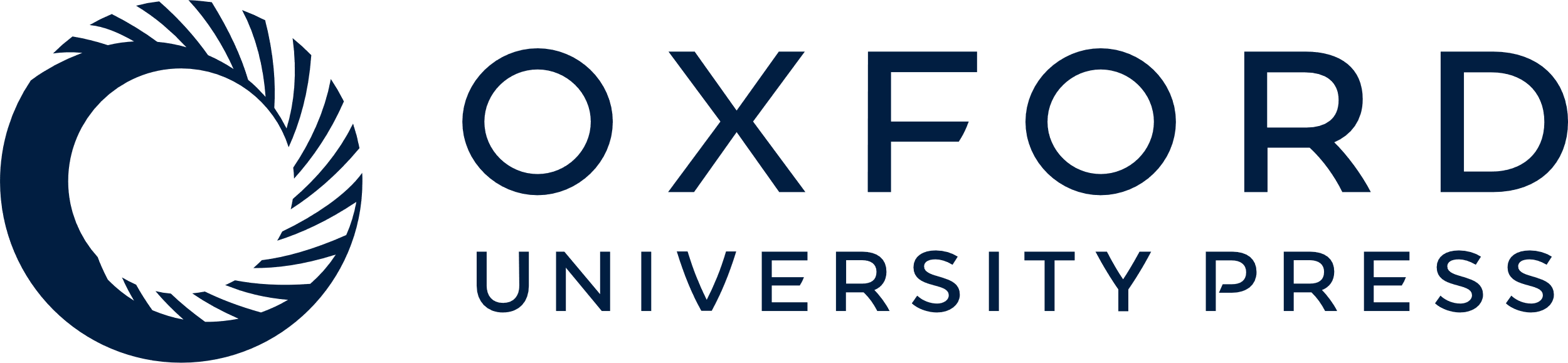 [Speaker Notes: Figure 2. Representative examples of RASSF1A MSP reactions of six endometrial carcinoma patients. The presence of a visible PCR product in those lanes marked U indicates the presence of unmethylated alleles. The presence of PCR product in the M-marked lanes indicates the presence of methylated alleles. Normal lymphocytes (NL) and in vitro methylated DNA (IVD) were used as negative and positive controls.


Unless provided in the caption above, the following copyright applies to the content of this slide: © 2006 European Society for Medical Oncology]